Social, Emotional & Behavior Academy
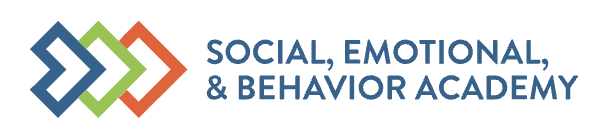 Alignment to DESE priority #1:
Cultivate systems to support the whole child and foster joyful, healthy, and supportive learning environments so that all students feel valued and connected.
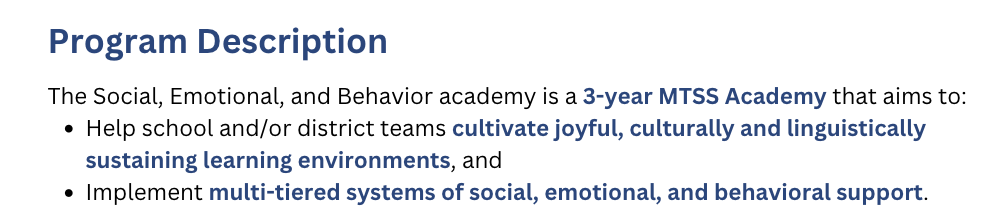 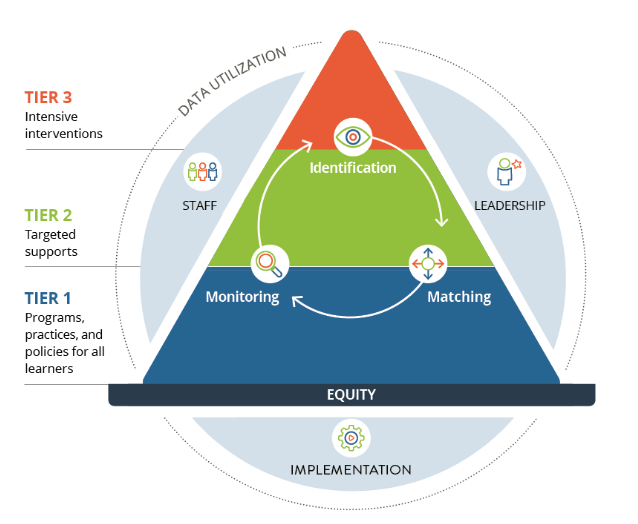 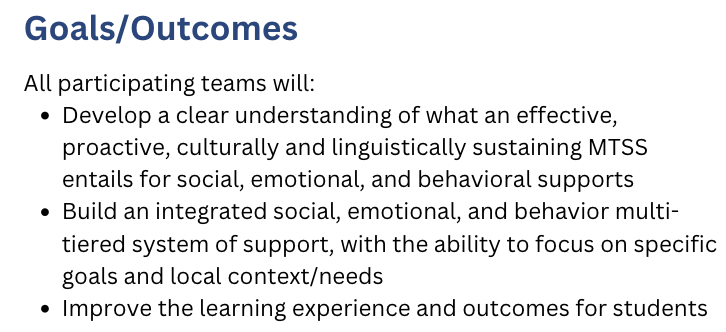 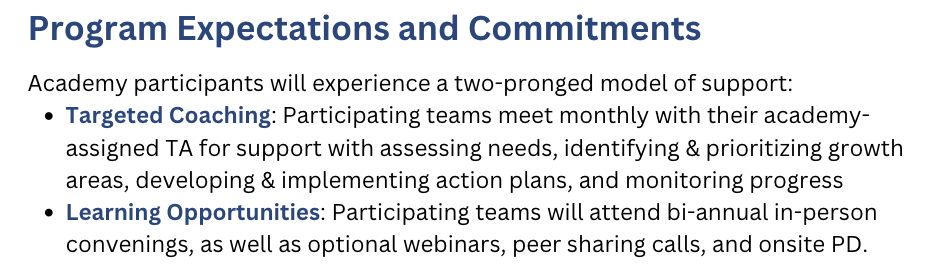 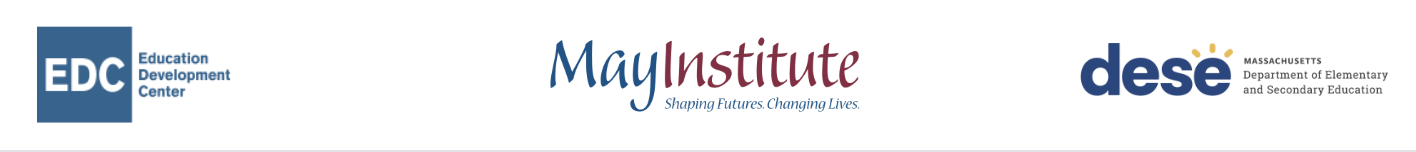 Topics Covered Through the SEB Academy
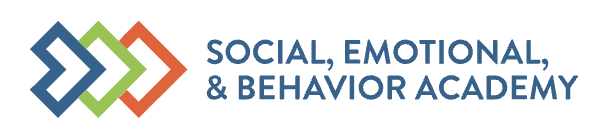 “The Academy is an important resource that can help schools and district advance SEL/MH work, and I appreciate the…personalized technical assistance approach.”
 -Academy participant
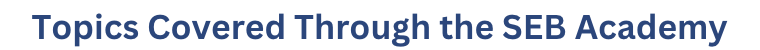 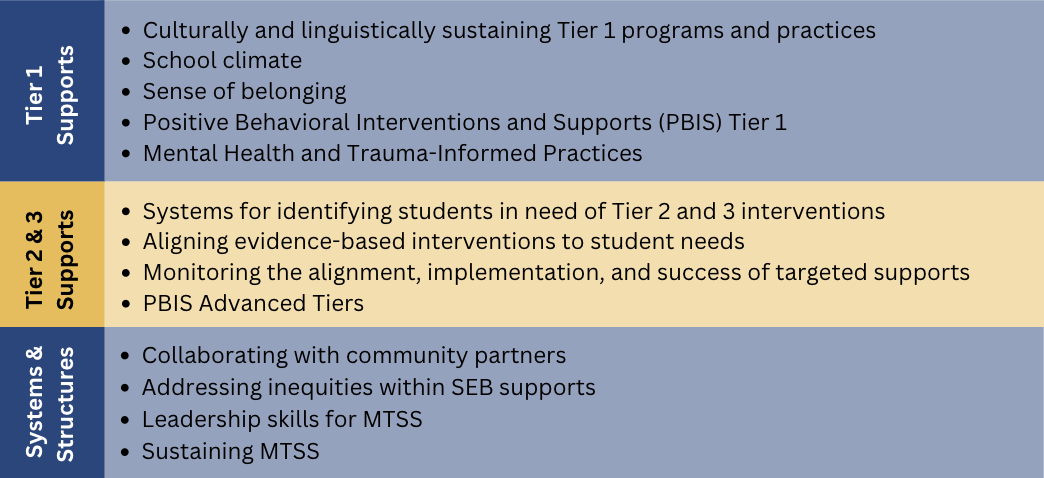 To learn more, watch our video overview.

Contact Information:
Shai Fuxman
sfuxman@edc.org
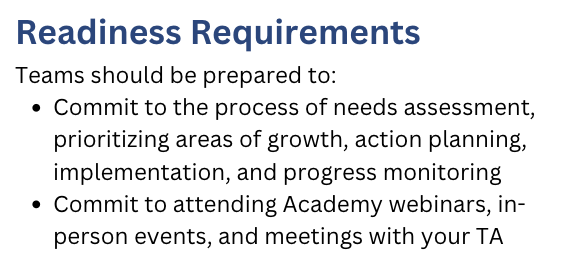 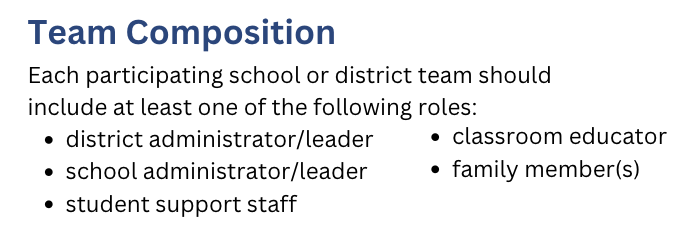 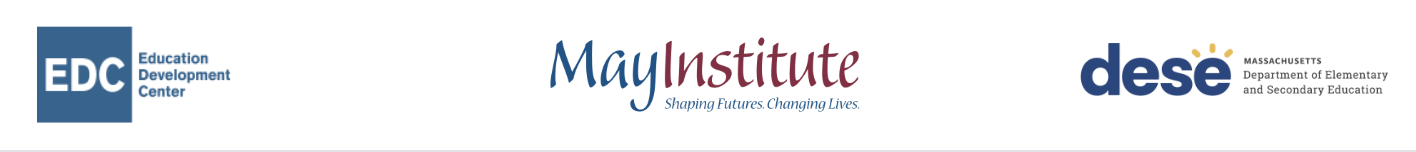